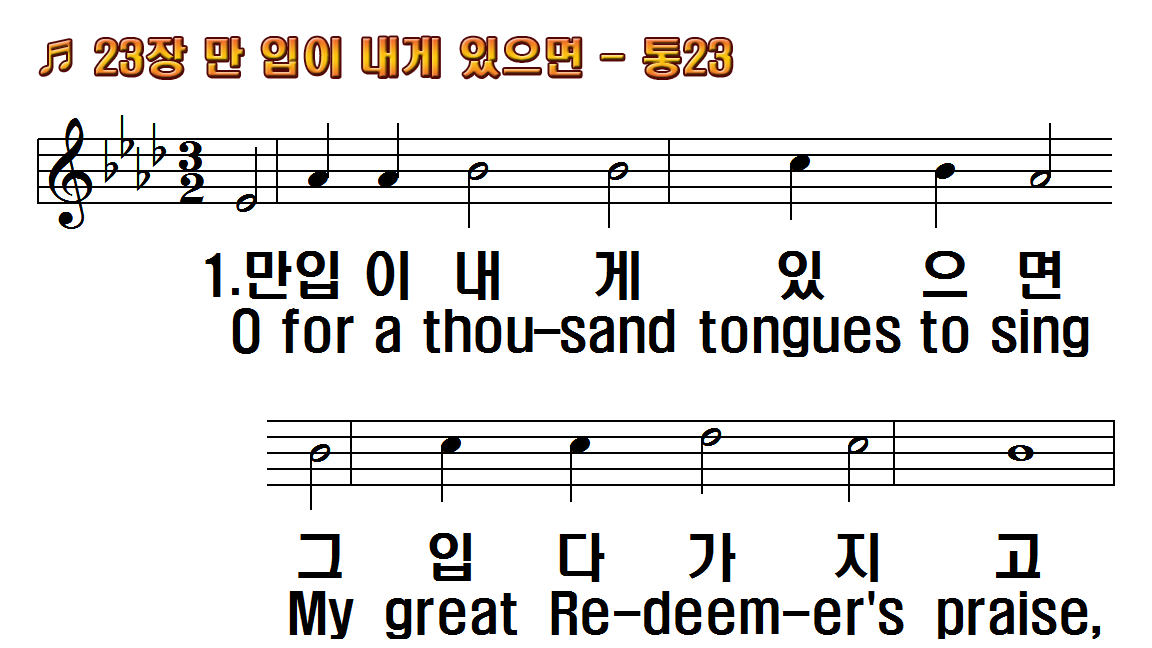 1.만 입이 내게 있으면
2.내 은혜로신 하나님
3.내 주의 귀한 이름이
4.내 죄의 권세 깨뜨려
1.O for a thousand tongues to
2.My gracious Master and my
3.Jesus! The name that
4.He breaks the pow'r of
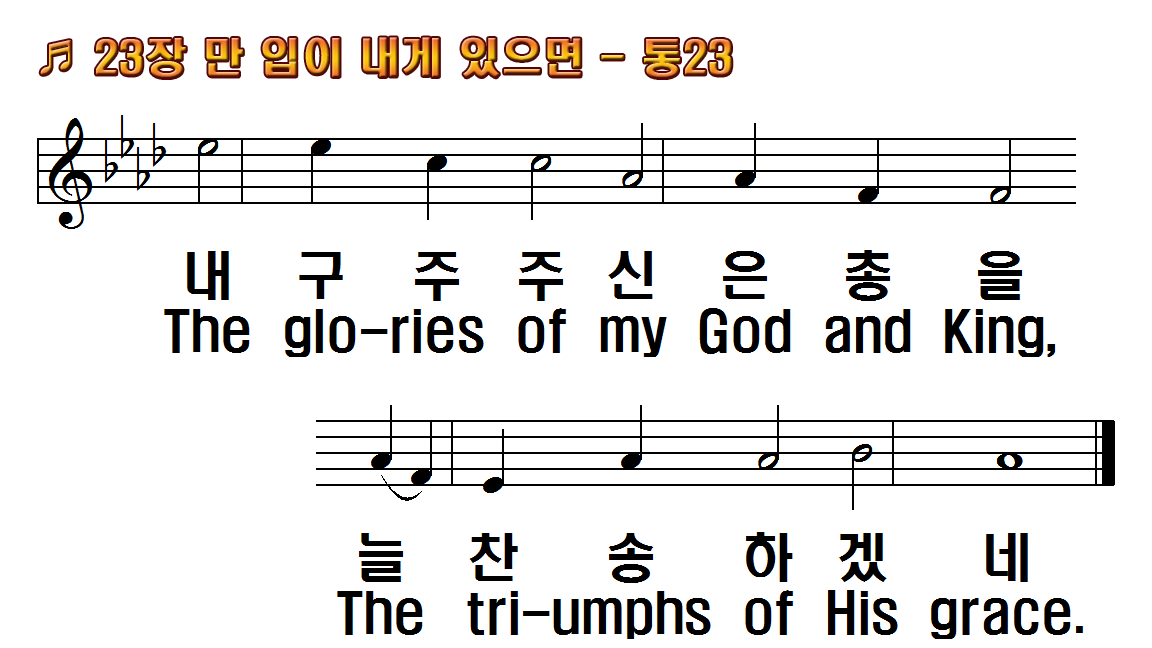 1.만 입이 내게 있으면
2.내 은혜로신 하나님
3.내 주의 귀한 이름이
4.내 죄의 권세 깨뜨려
1.O for a thousand tongues to
2.My gracious Master and my
3.Jesus! The name that
4.He breaks the pow'r of
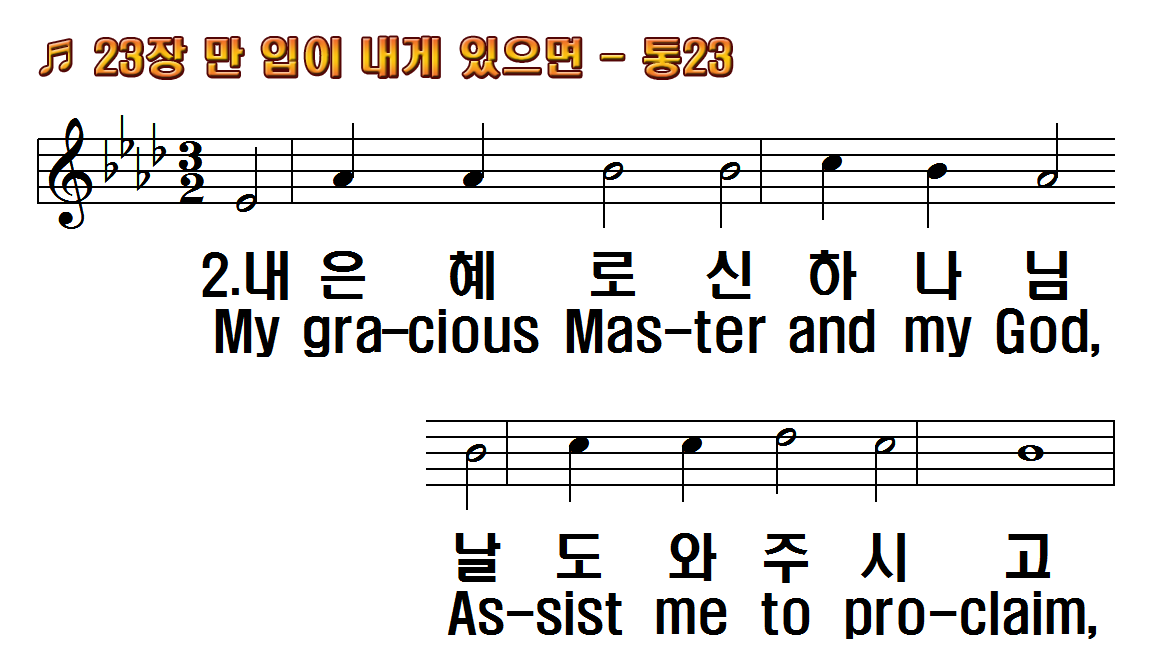 1.만 입이 내게 있으면
2.내 은혜로신 하나님
3.내 주의 귀한 이름이
4.내 죄의 권세 깨뜨려
1.O for a thousand tongues to
2.My gracious Master and my
3.Jesus! The name that
4.He breaks the pow'r of
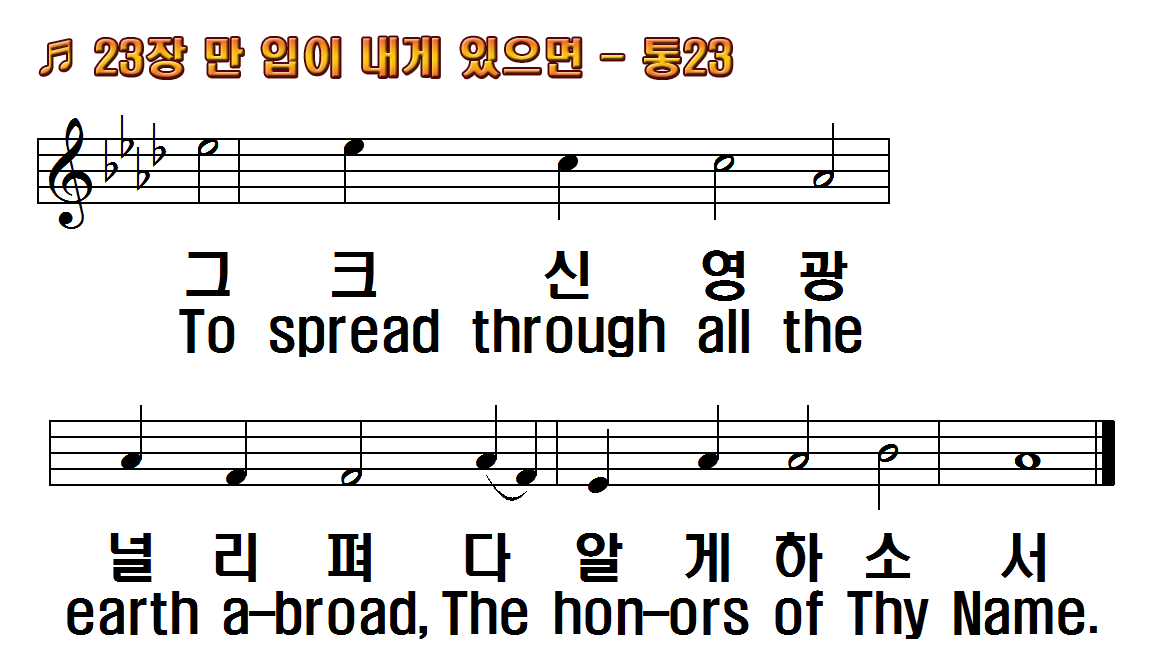 1.만 입이 내게 있으면
2.내 은혜로신 하나님
3.내 주의 귀한 이름이
4.내 죄의 권세 깨뜨려
1.O for a thousand tongues to
2.My gracious Master and my
3.Jesus! The name that
4.He breaks the pow'r of
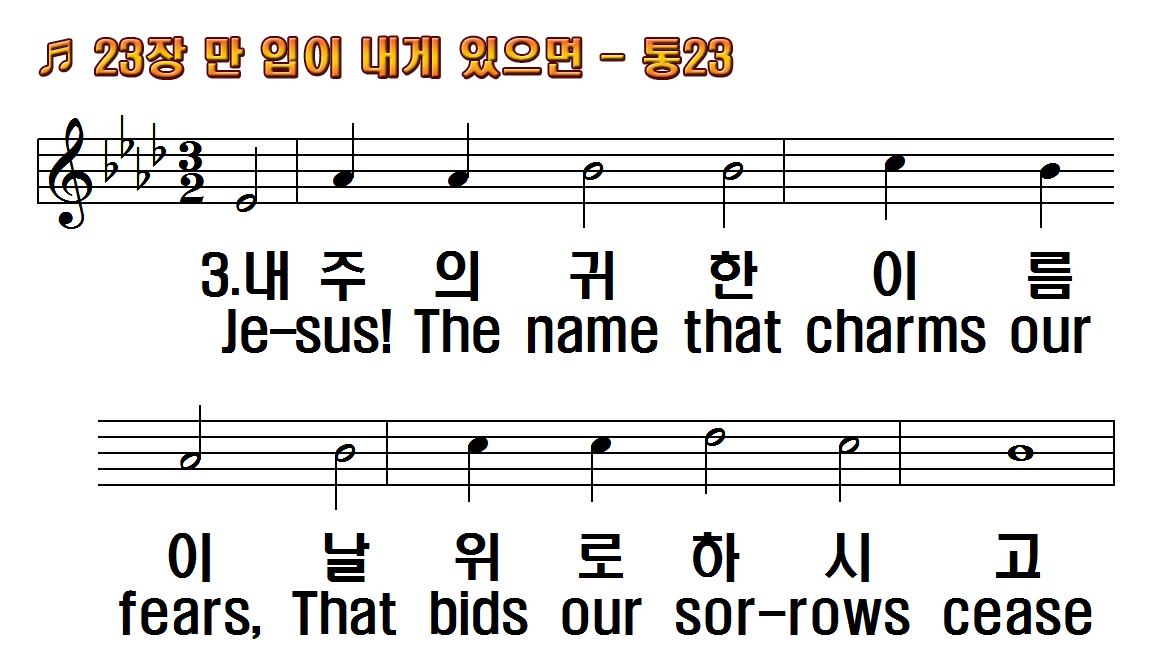 1.만 입이 내게 있으면
2.내 은혜로신 하나님
3.내 주의 귀한 이름이
4.내 죄의 권세 깨뜨려
1.O for a thousand tongues to
2.My gracious Master and my
3.Jesus! The name that
4.He breaks the pow'r of
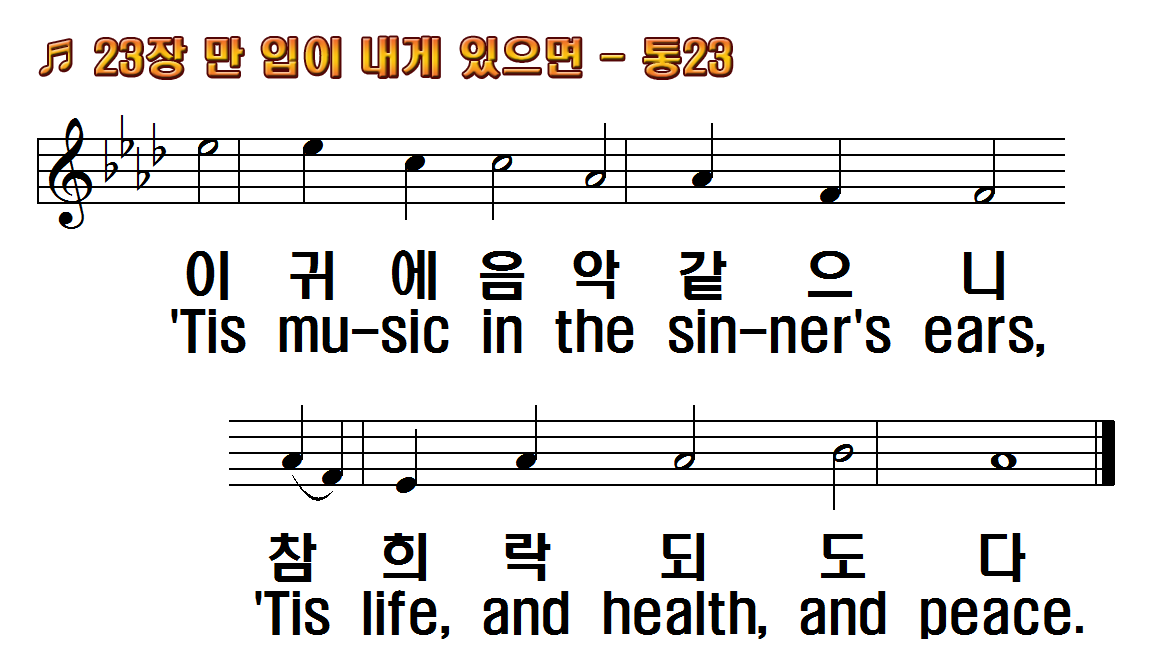 1.만 입이 내게 있으면
2.내 은혜로신 하나님
3.내 주의 귀한 이름이
4.내 죄의 권세 깨뜨려
1.O for a thousand tongues to
2.My gracious Master and my
3.Jesus! The name that
4.He breaks the pow'r of
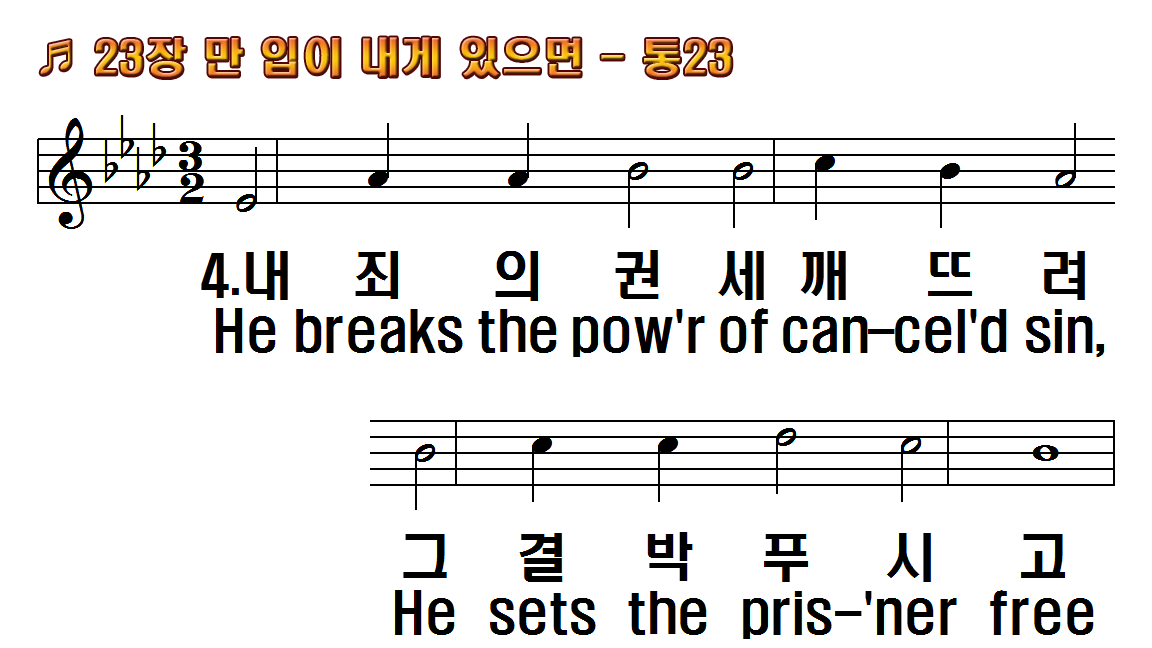 1.만 입이 내게 있으면
2.내 은혜로신 하나님
3.내 주의 귀한 이름이
4.내 죄의 권세 깨뜨려
1.O for a thousand tongues to
2.My gracious Master and my
3.Jesus! The name that
4.He breaks the pow'r of
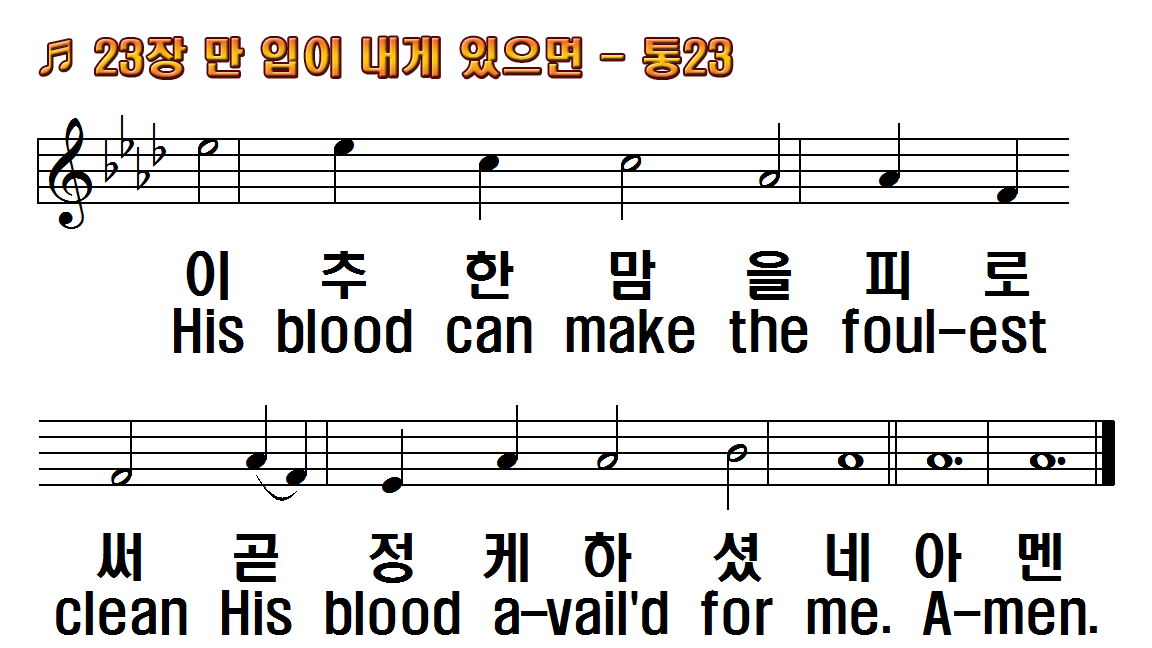 1.만 입이 내게 있으면
2.내 은혜로신 하나님
3.내 주의 귀한 이름이
4.내 죄의 권세 깨뜨려
1.O for a thousand tongues to
2.My gracious Master and my
3.Jesus! The name that
4.He breaks the pow'r of
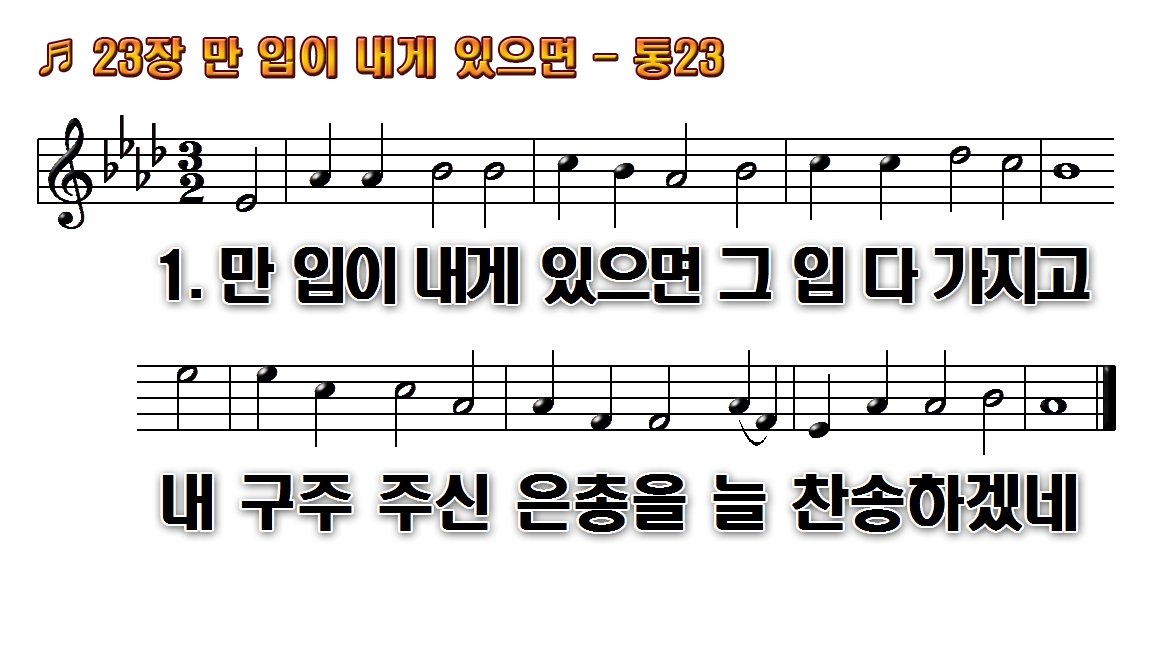 1.만 입이 내게 있으면 그 입 다
2.내 은혜로신 하나님 날
3.내 주의 귀한 이름이 날 위로
4.내 죄의 권세 깨뜨려 그 결박
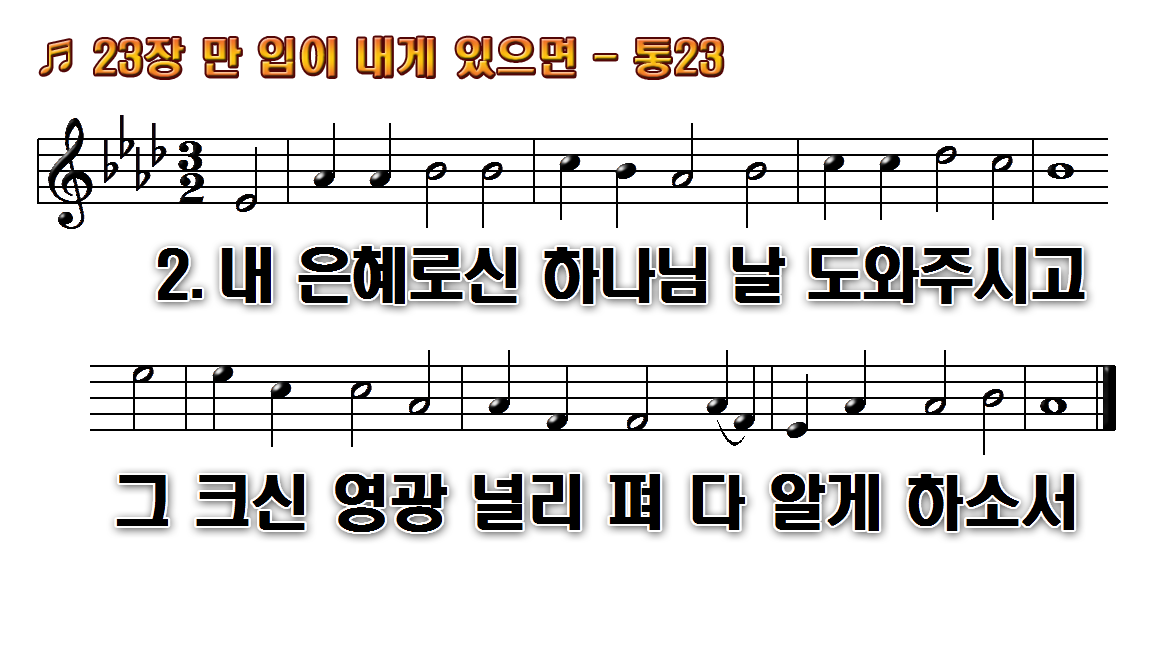 1.만 입이 내게 있으면 그 입 다
2.내 은혜로신 하나님 날
3.내 주의 귀한 이름이 날 위로
4.내 죄의 권세 깨뜨려 그 결박
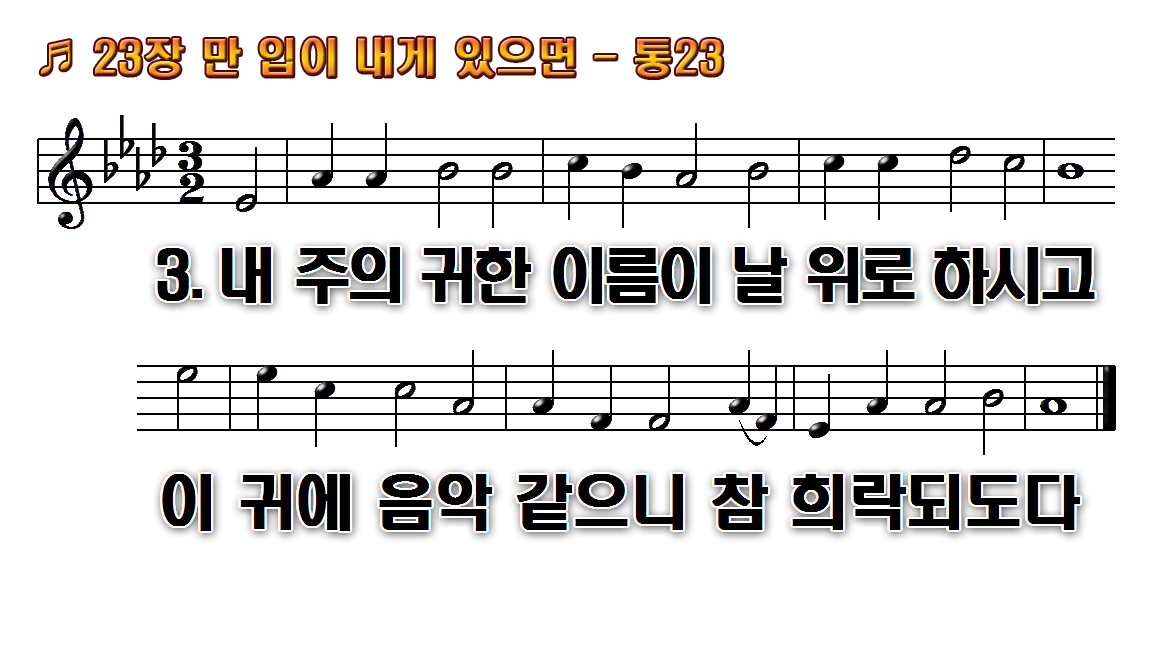 1.만 입이 내게 있으면 그 입 다
2.내 은혜로신 하나님 날
3.내 주의 귀한 이름이 날 위로
4.내 죄의 권세 깨뜨려 그 결박
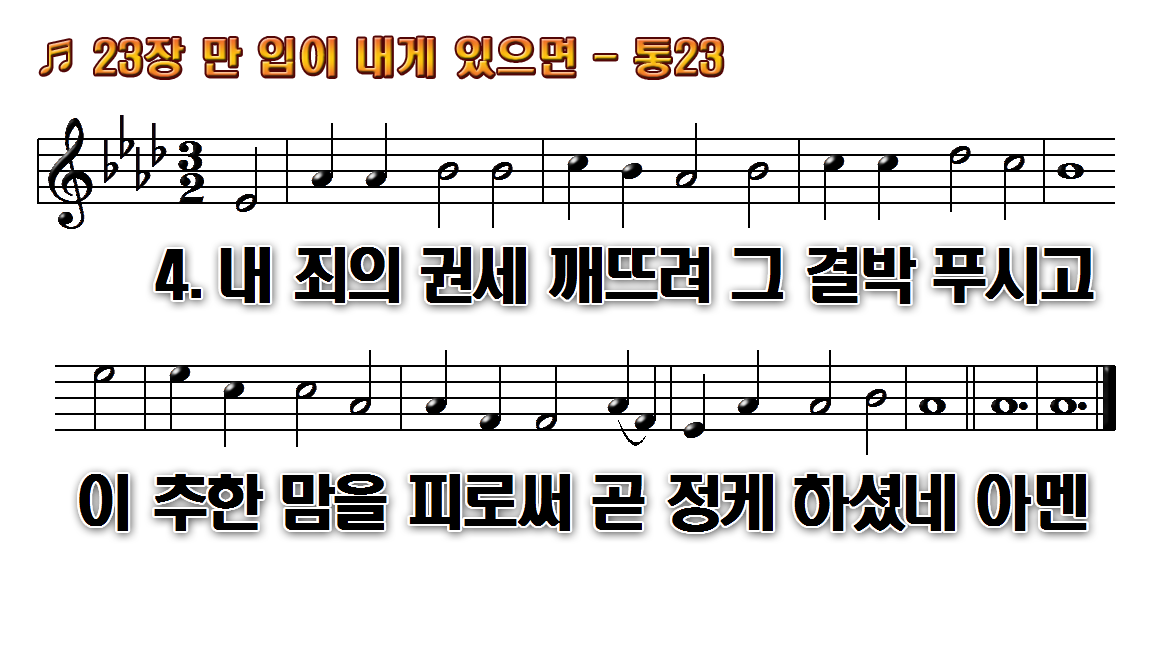 1.만 입이 내게 있으면 그 입 다
2.내 은혜로신 하나님 날
3.내 주의 귀한 이름이 날 위로
4.내 죄의 권세 깨뜨려 그 결박